But… unbiasedness isn’t everything.
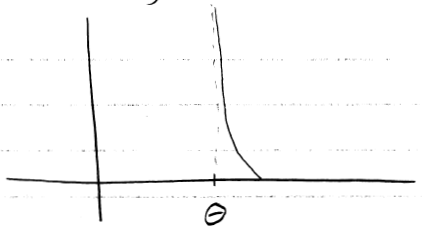 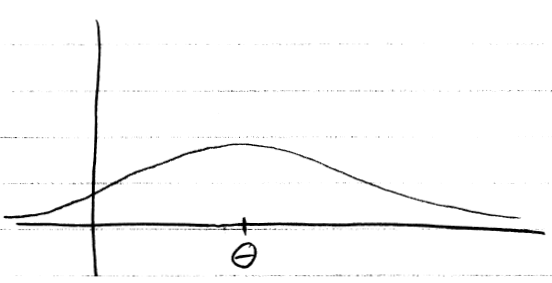 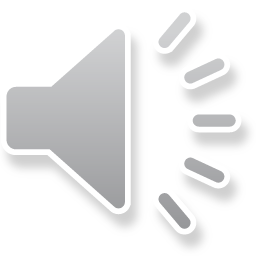 One way to balance variance with bias
The ‘mean square error’ (MSE) of an estimator is
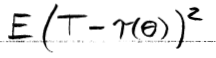 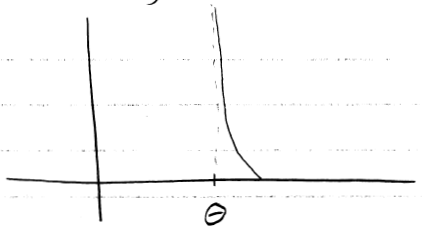 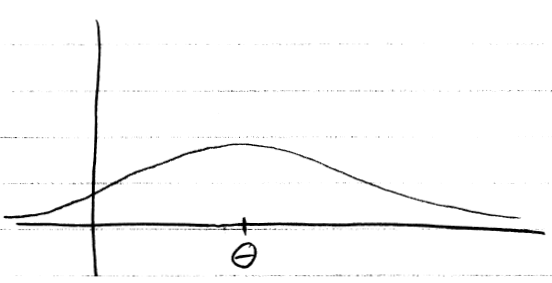 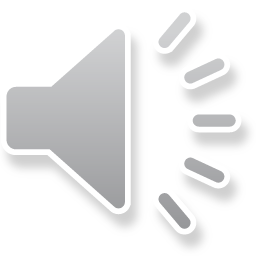 Theorem 9.3.2
MSE = var(T) + [bias(T)]2
Recall that bias(T) = E(T) - τ(θ)
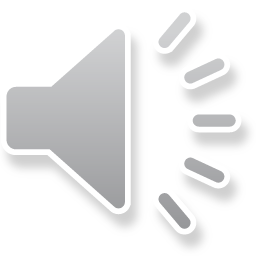 Uniformly minimum MSE?
Is it possible to find an estimator that has a uniformly minimum MSE, i.e. smallest MSE for any θ ∈ Ω?

No.
Example. Consider the estimator, T=5. 
When θ = 5, then MSE(T) = E[(T-θ)2] = 0.
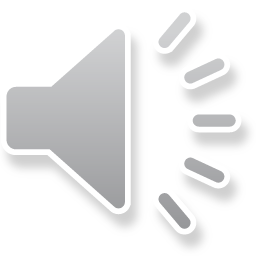 [Speaker Notes: No, if my estimator is defined as always 5, and theta is 5, then I’ve got the lowest MSE.  However, this doesn’t hold if theta is changed.  The concept simply doesn’t makes sense.]
Example 9.3.9
Suppose you have a random sample from a two-parameter exponential, with θ = 1.


Compare the MSE of the MLE and MME for η.
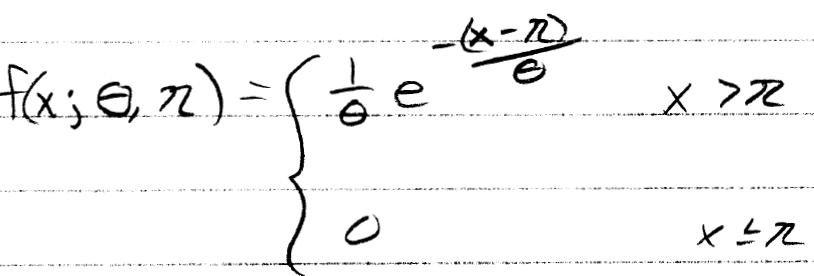 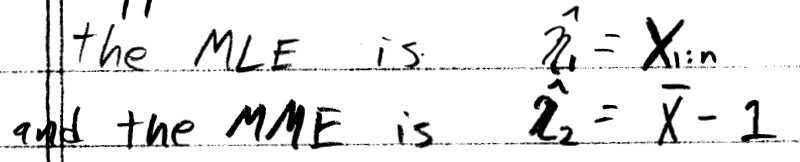 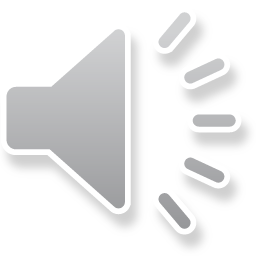 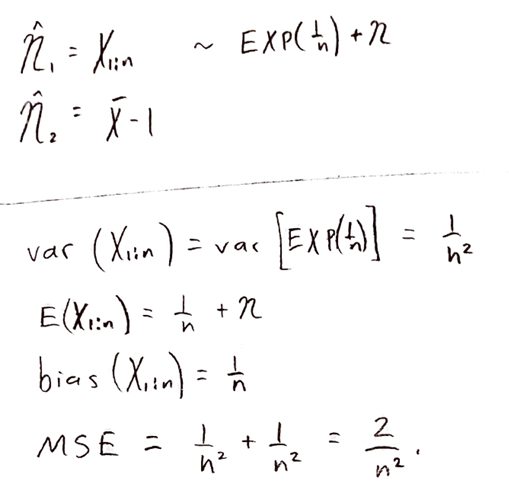 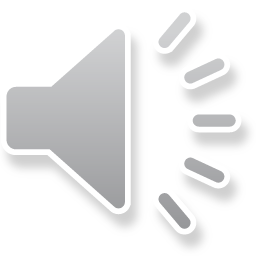 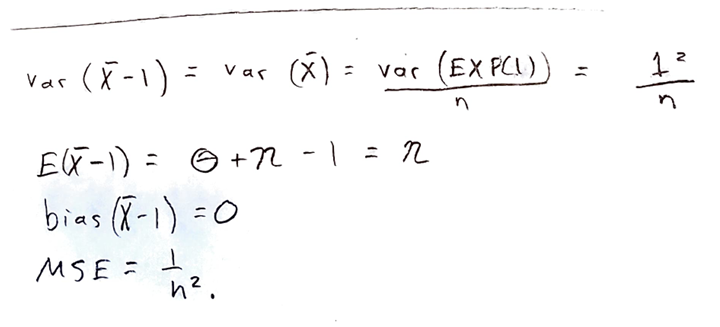 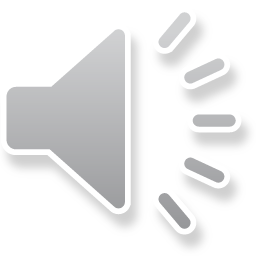 Definition: Consistent
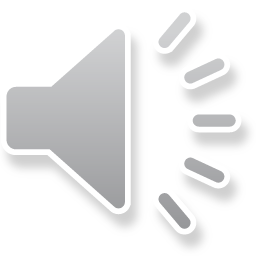 An inconsistent estimator
Recall the following example:
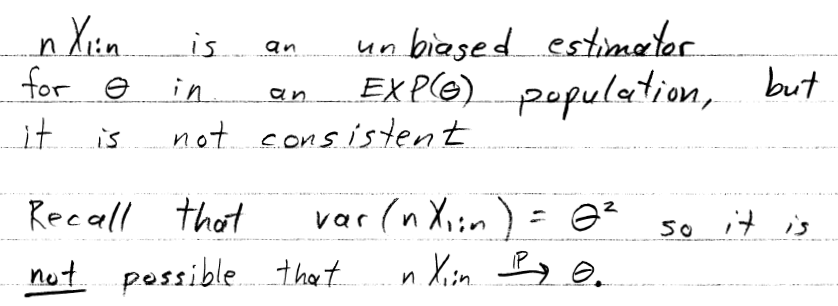 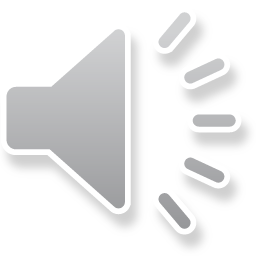 Asymptotic properties of an MLE(under certain conditions)
If                                   
                            exists;
 {x | f(x;θ) = 0}  doesn’t depend on θ;
And some derivatives (that we won’t discuss) exist;
Then
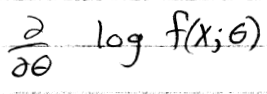 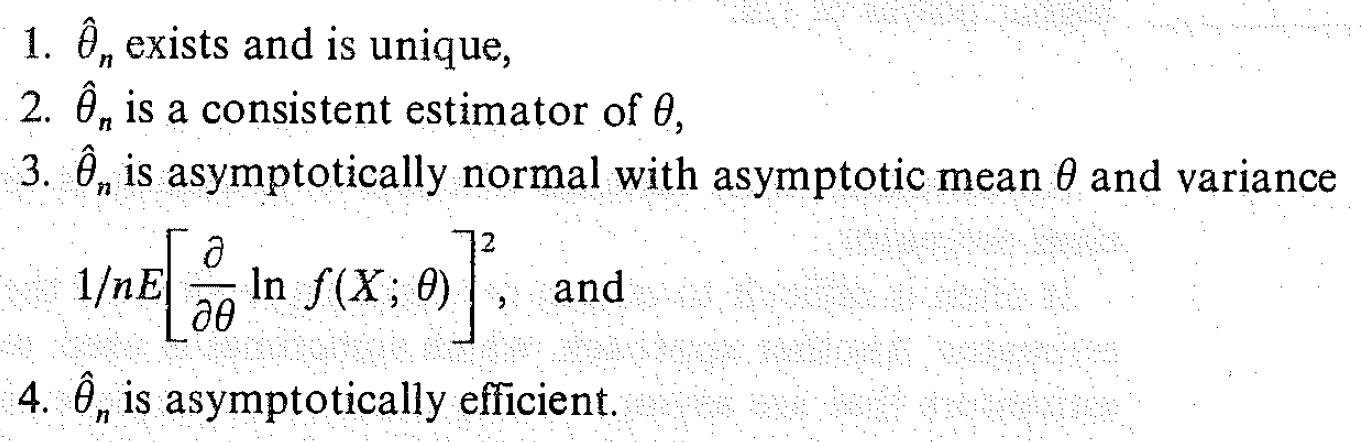 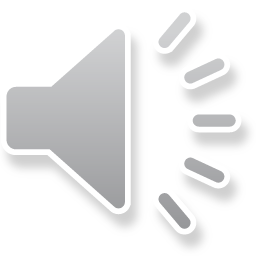 End of Day 18
Homework:
9.24
9.26
9.28a-d
9.32
9.33
9.34a-f
9.35
9.36
9.38
9.39
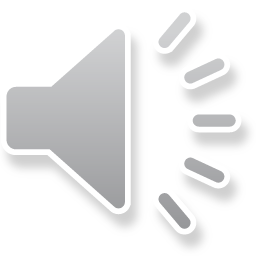